«Новогодняя сказка»
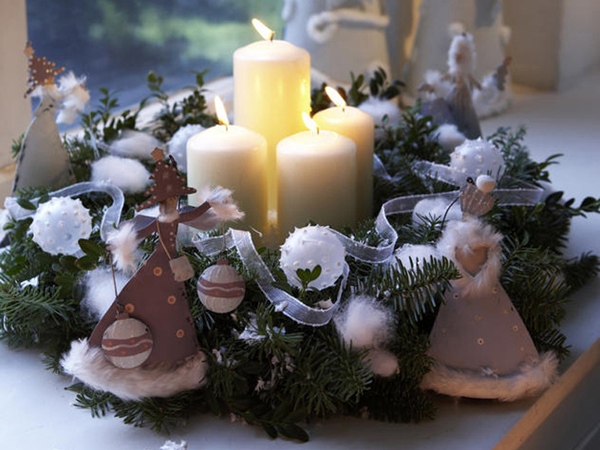 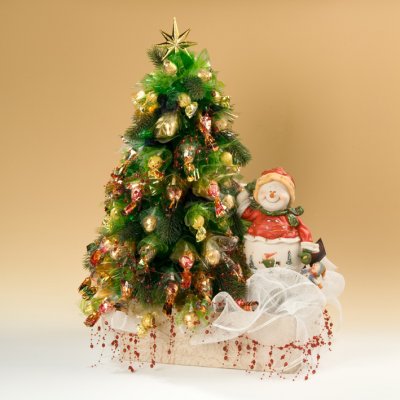 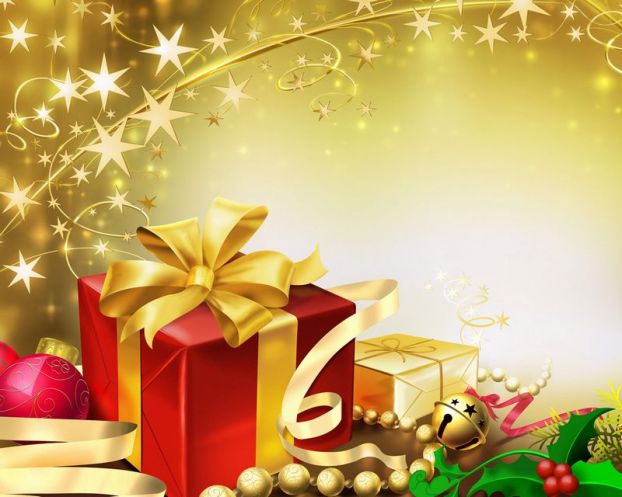 Новый год в Италии
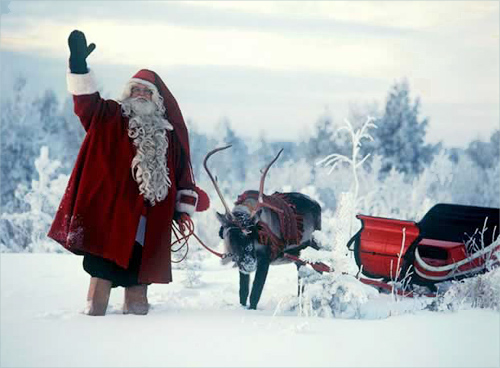 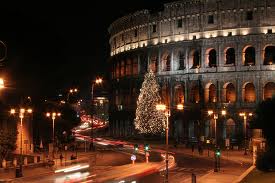 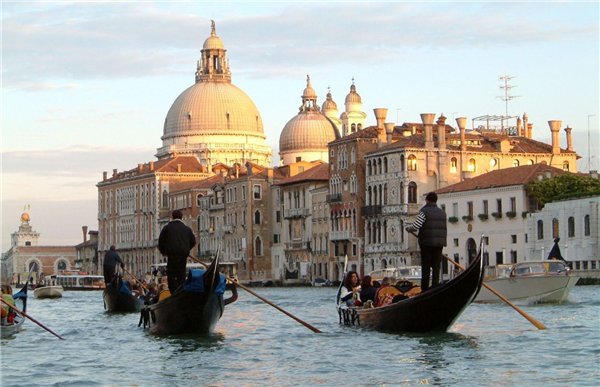 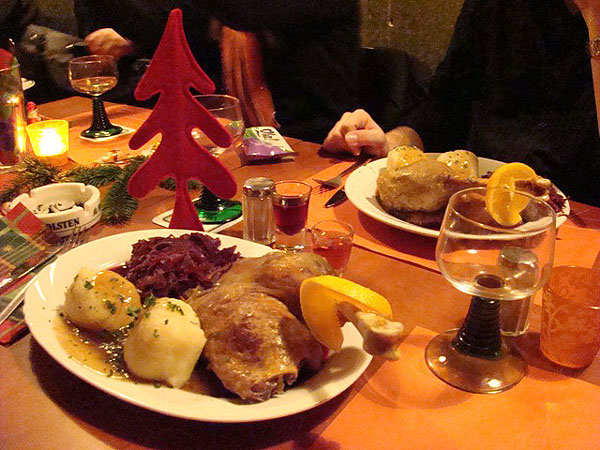 Новый год во Франции
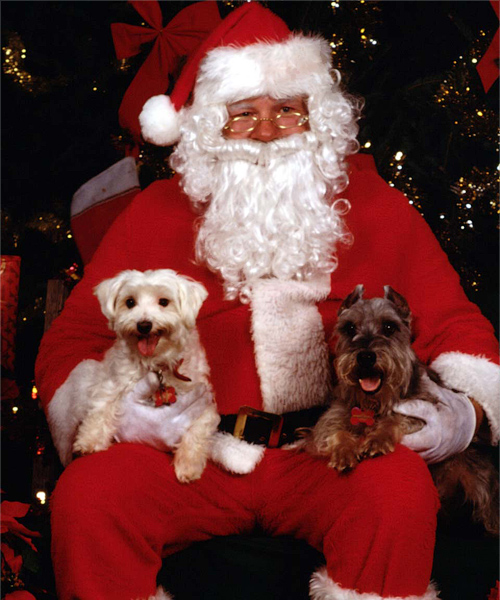 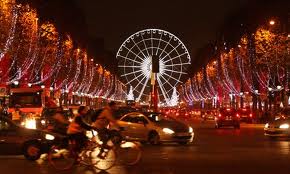 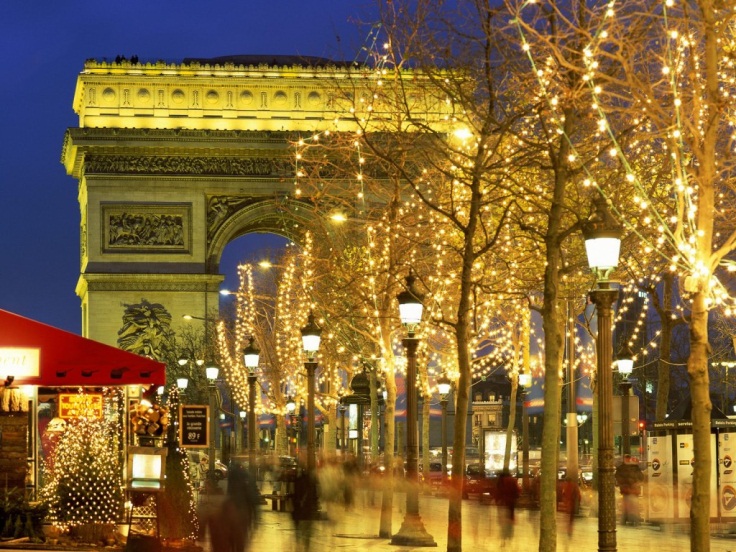 Новый год в Китае
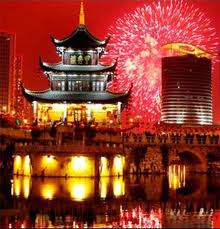 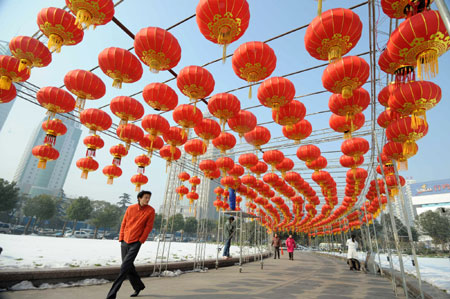 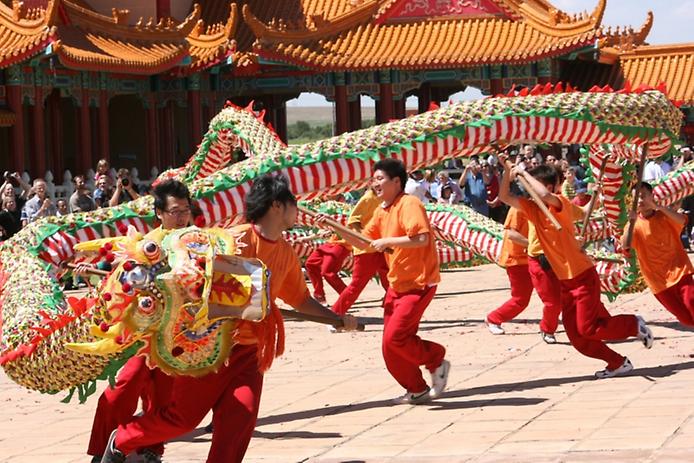 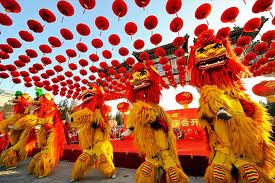 Новый год  на Руси
Новый год  на Руси
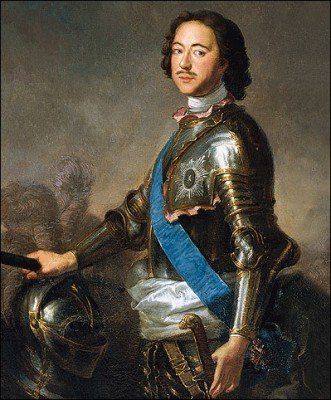 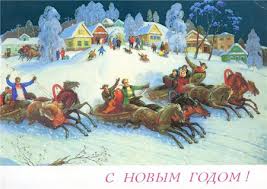 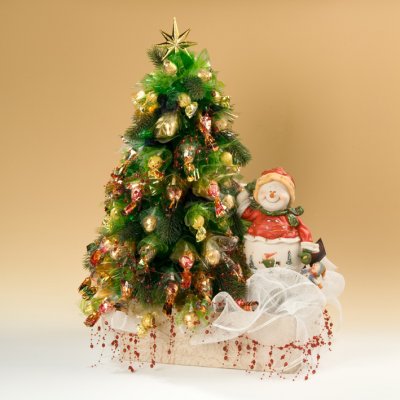 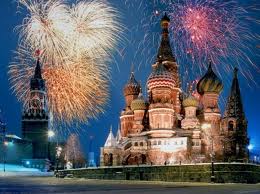 Новогодние подарки и сувениры
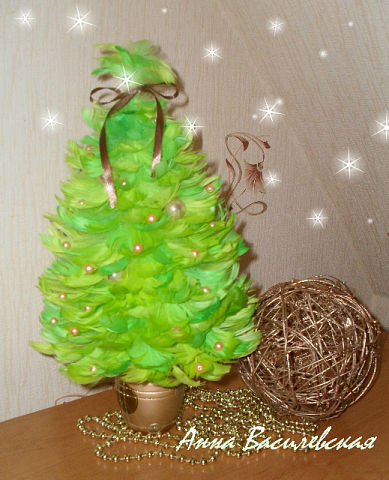 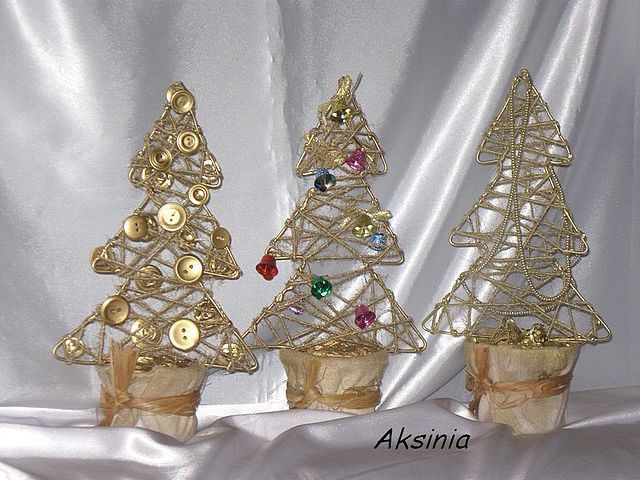 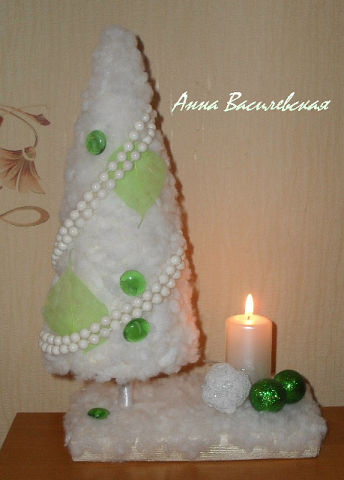 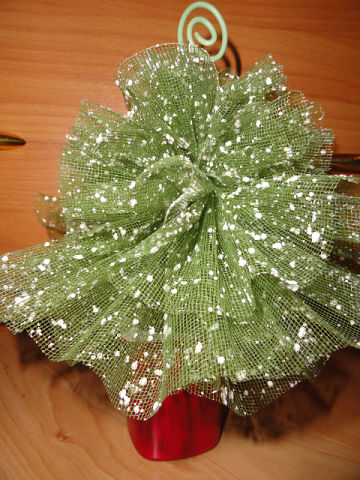 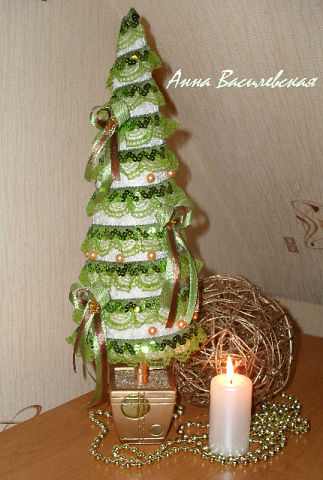 Новогодний сувенир«АНГЕЛОЧЕК»
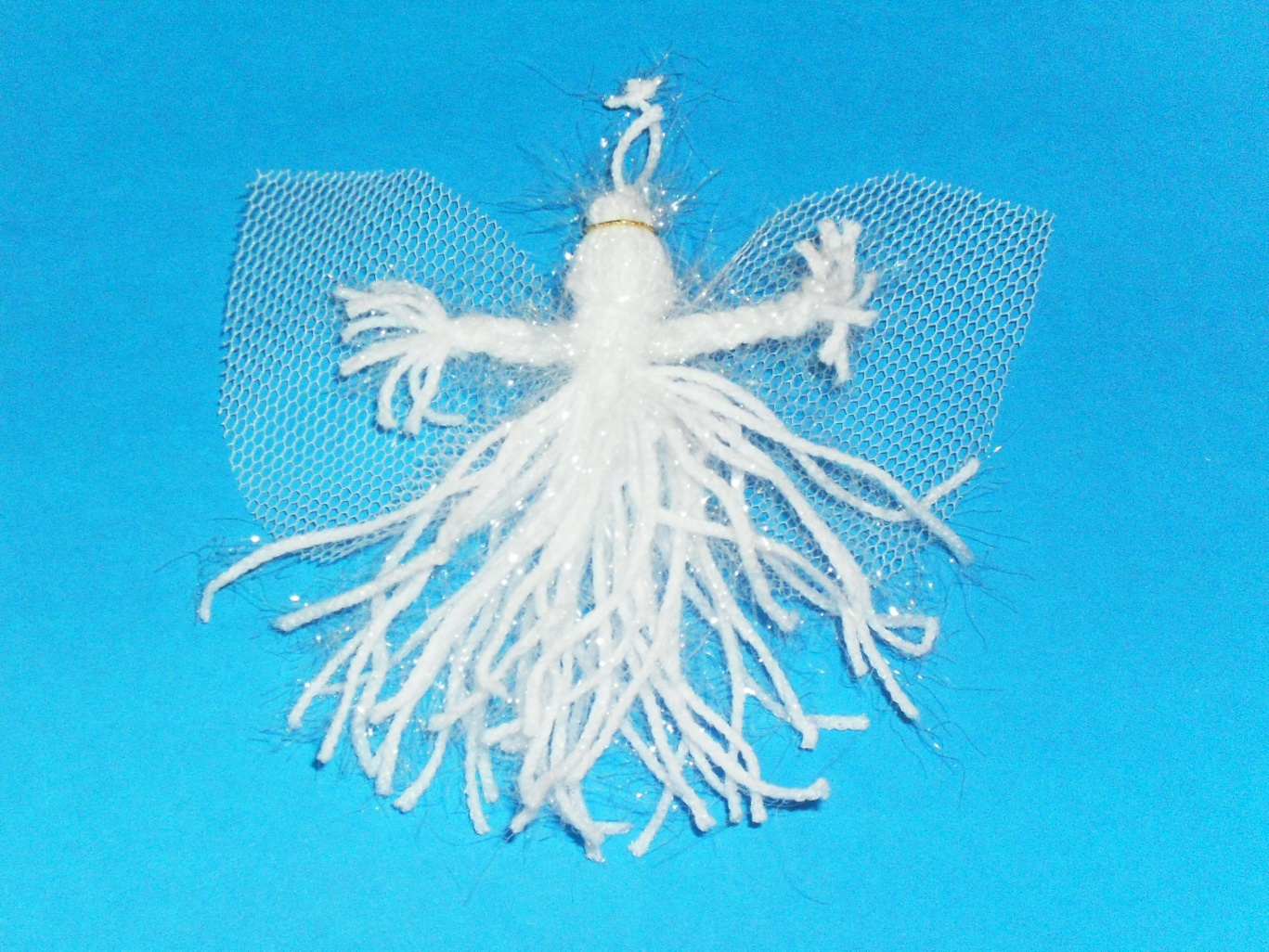 Изготовление  туловища
1. Намотать пряжу 30 раз на шаблон
2.  Завязать ниткой на макушке
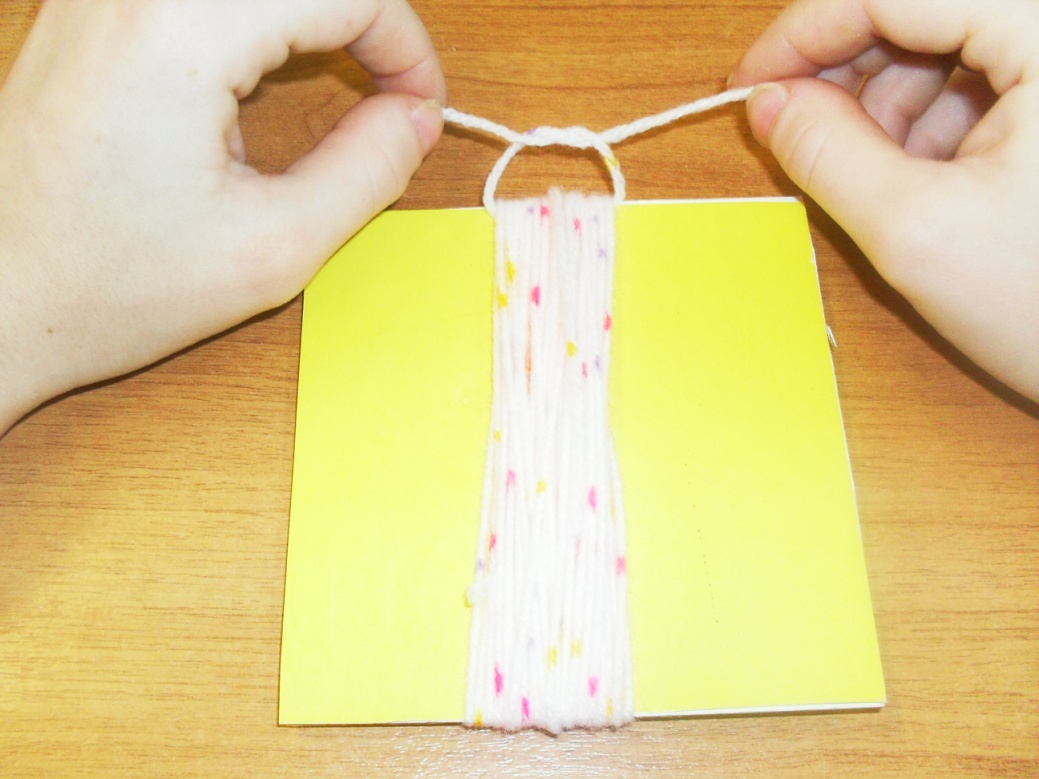 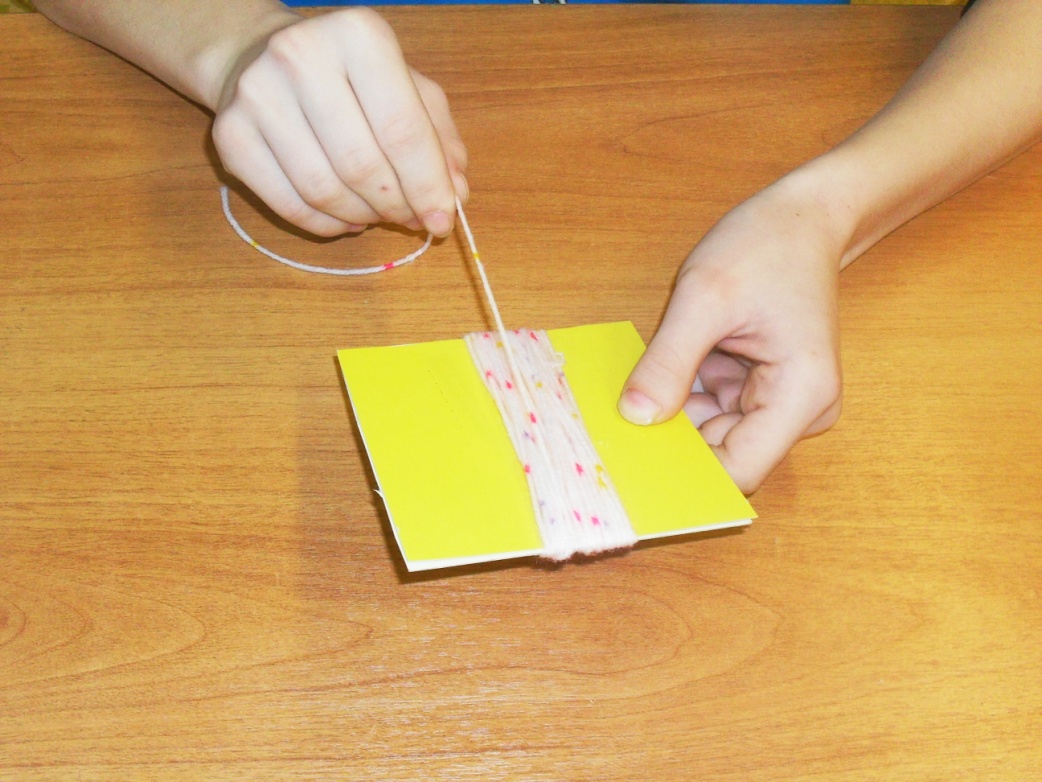 1
2
Изготовление  туловища
3. Разрезать по линии низа. Снять с шаблона.
4. Формируем голову.
4.
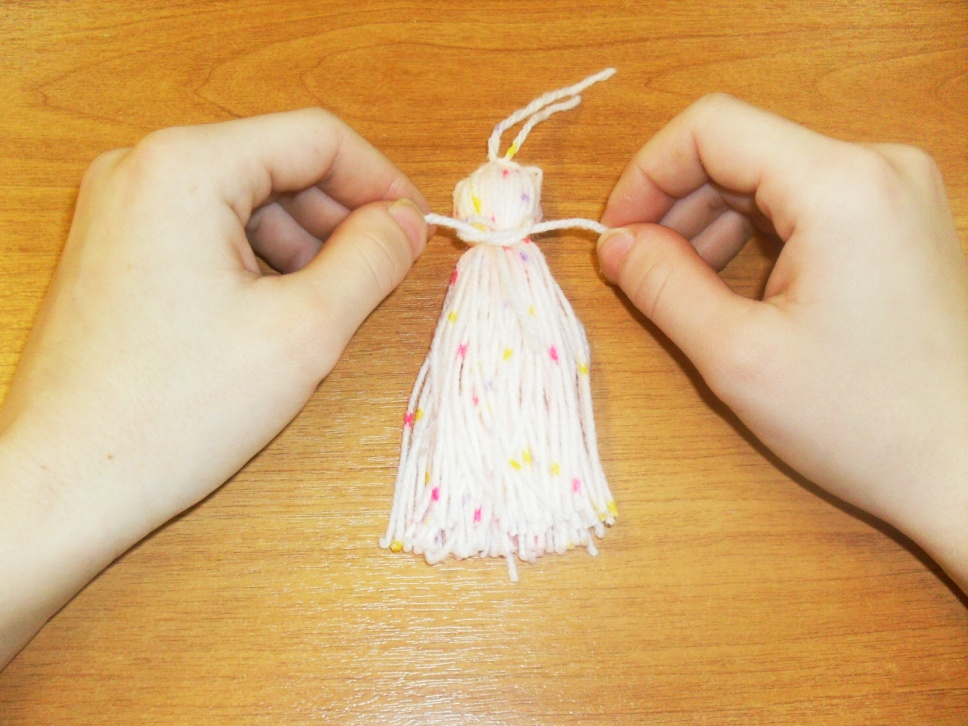 3.
Изготовление  рук
5.
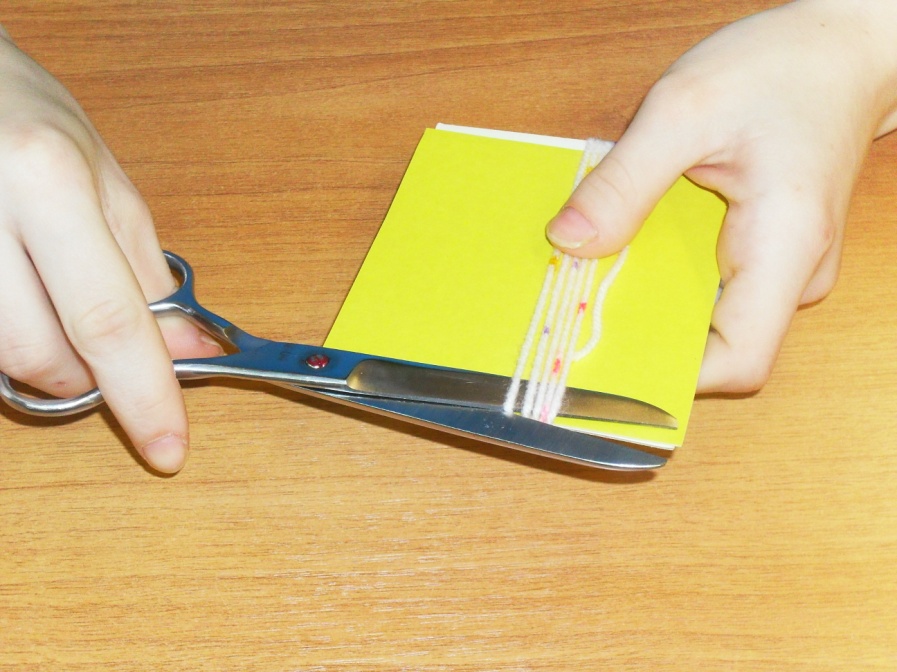 6.
5. Намотать пряжу на шаблон 15 раз
6. Разрезать с одной стороны
7. Заплести косичку
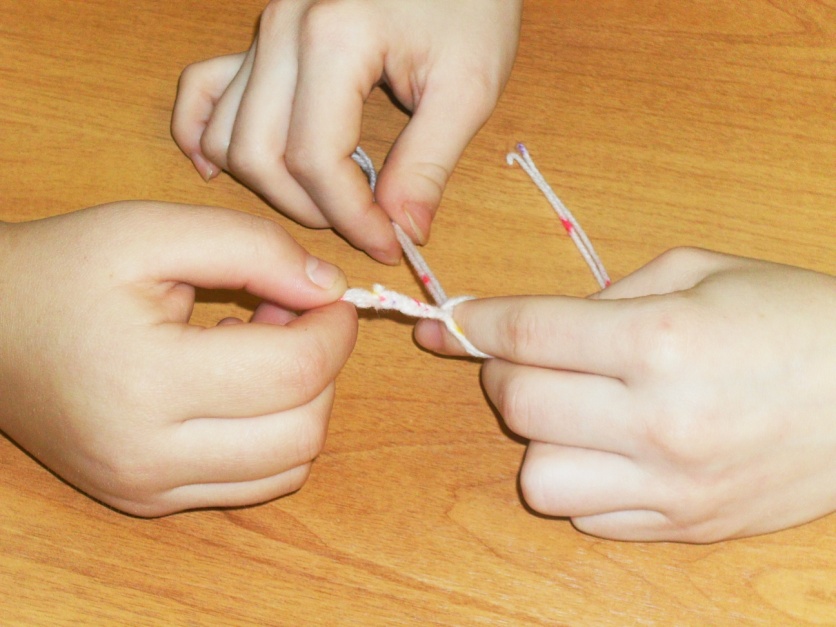 7.
Соединение  деталей
8
10
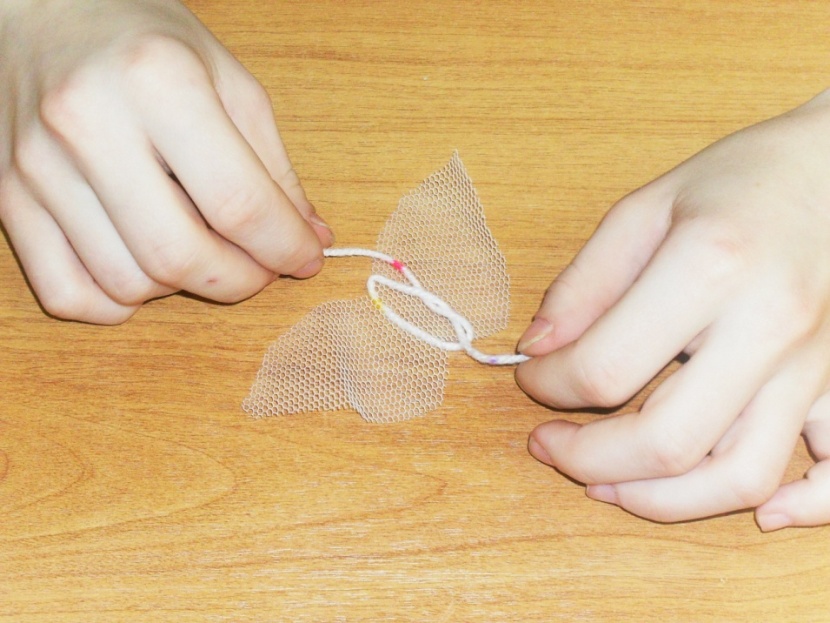 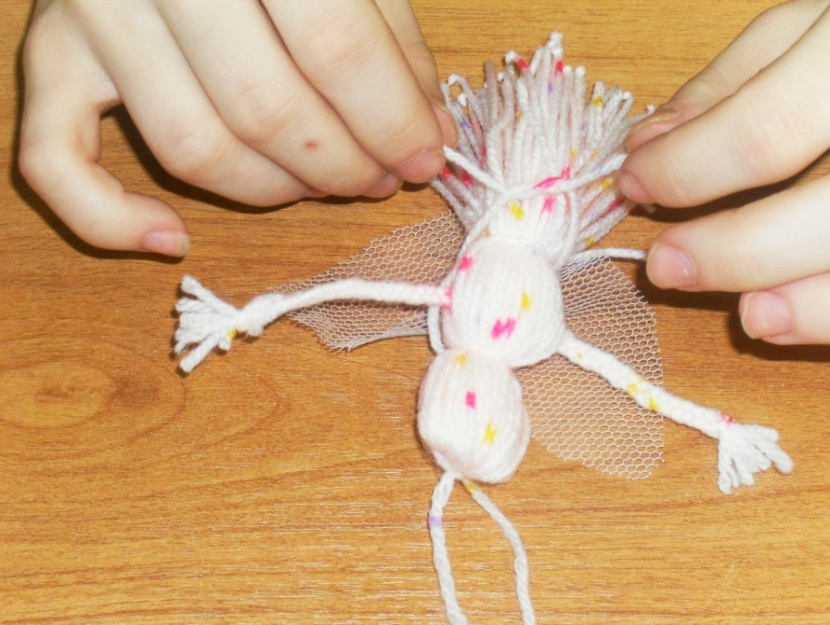 9
11
Правила техники безопасности
Передавать ножницы кольцами вперед,
 держать за  сомкнутые лезвия. 
Не оставлять ножницы открытыми.
Не размахивать ножницами.
Последовательность изготовления
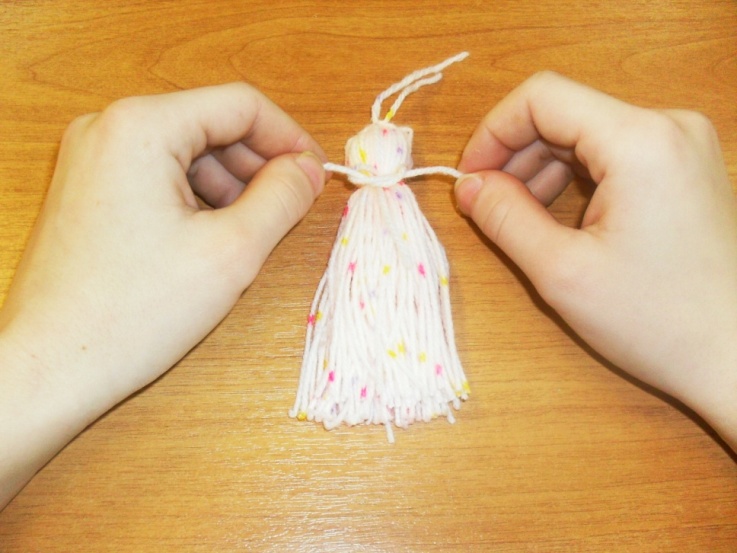 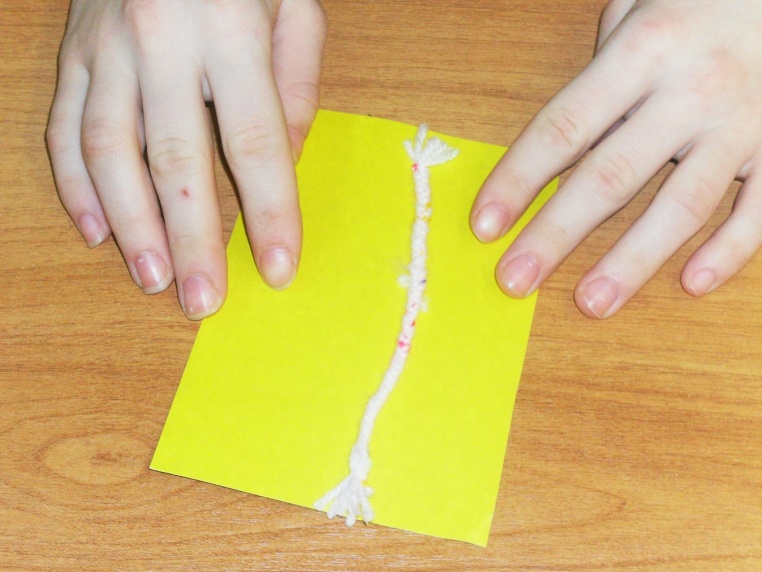 1
2
3